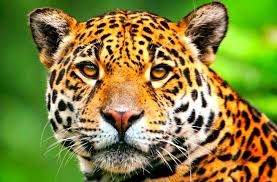 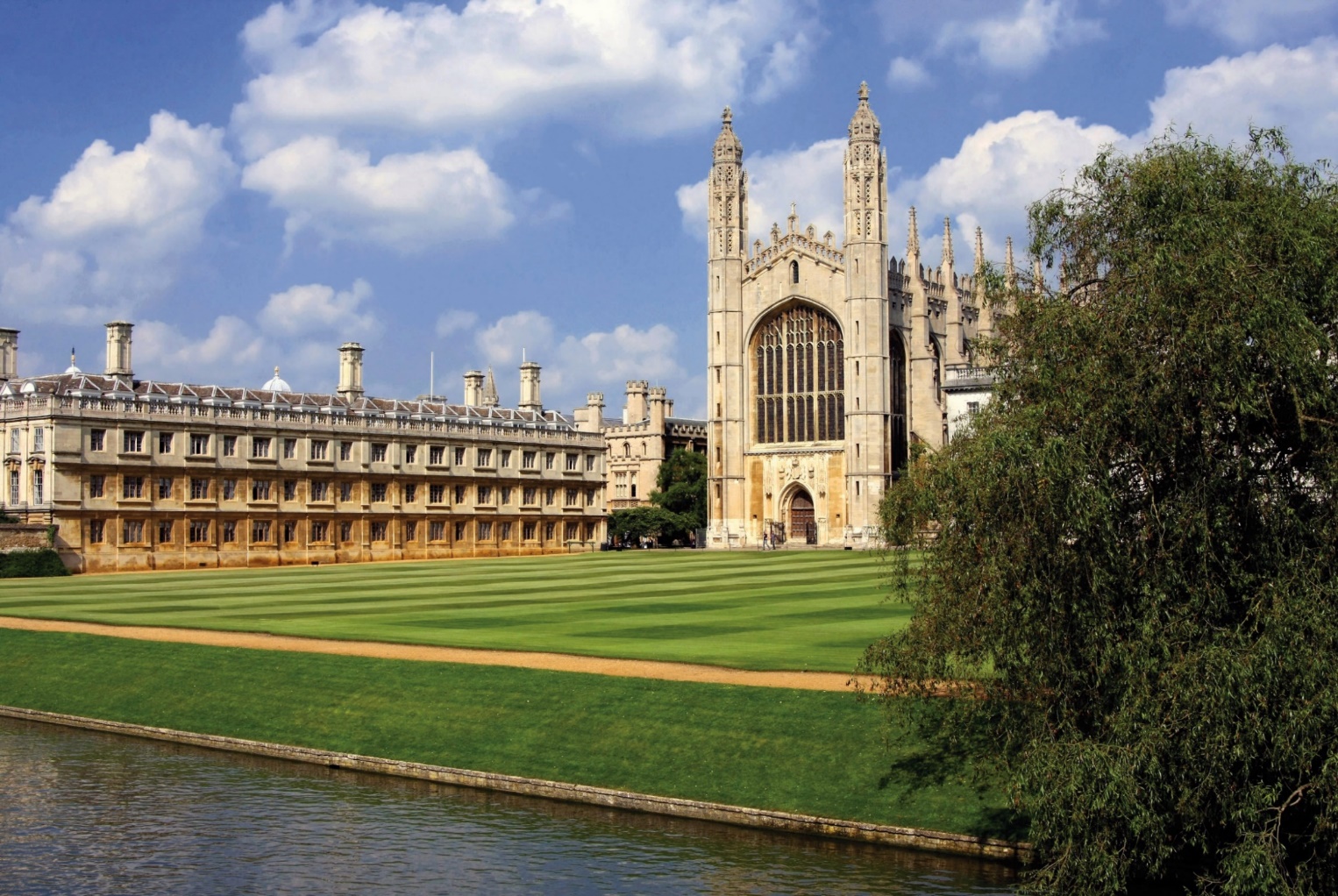 Advanced Academics at Coral Glades High School
Principal: Dr. Mark J. Kaplan
Assistant Principal: Wendy Bernstein
Advanced Academics Coordinator: Lisa Plass
Benefits of Cambridge
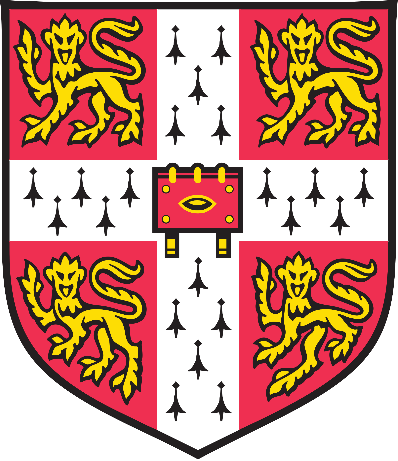 International High School Diploma
College Credit (must sit for and pass the international exam.)
Weighted GPA
Rigorous course work
Automatic Bright Futures Scholarship Qualifier (Students still need the 100 service hours)
Cambridge 2022-2023
Criteria
Within a three-year period, candidates must earn a minimum of seven credits (sit for and pass the international exams) one from each of subject groups 1 - 3 plus Global Perspectives and optionally, Group 4 to be awarded the AICE diploma.
Group 1
Marine Science
Environmental Management (1 or 3)
Psychology (1 or 3)
Physical Education
Group 2
English Language
Spanish Language
Group 4*
English General Paper
Thinking Skills AS & A level
Global Perspectives A level
*Two credits ONLY from Group 4
Group 3
European History
American History
Psychology (1 or 3)
Media Studies AS & A level
Environmental Management (1 or 3)
Compulsory
Global Perspectives AS level
Coral Glades Expectations
English General Paper - 9th grade students who have scored a level 3 or higher on the state exam.Thinking Skills – Students who are enrolled in geometry or higher and have appropriate math FSA scores. AICE Geography- Students who have scored a level 3 or higher on the state exam.
Benefits of Advanced Placement
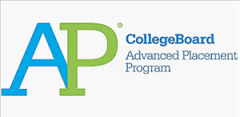 College Credit (must sit for and pass the national exam.)

Weighted GPA

Rigorous course work
Advanced Placement in 9th Grade
AP Human Geography- 9th grade students who have scored a level 3 or higher on the state exam.AP Computer Science Principles- Must have completed geometry. Many options for students in grades 10-12
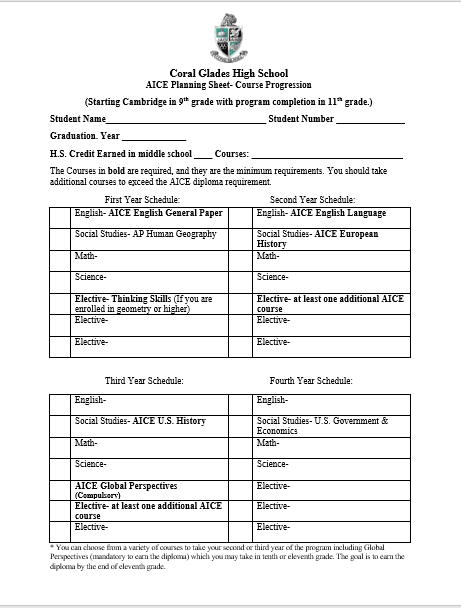 Course Planning 
Sheet
Get involved at 
Coral Glades!

Make a friend.
Make a change.
Make a difference.
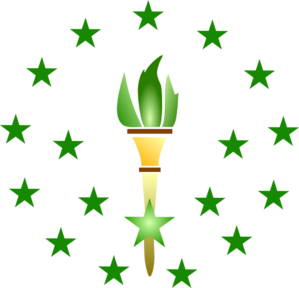 Coral Glades High School Graduates!
Massachusetts Institute of Technology

Harvard University

Emory University

Dartmouth College

Columbia University

Vanderbilt
Stanford University

Washington University in St. Louis

West Point Academy

Boston University

Brown University

University of Pennsylvania
Northwestern University

George Washington University

Cornell University

New York University

USC

Duke
Additional information can be found on the Coral Glades website!https://www.browardschools.com/coralgladesEmail me at lisa.plass@browardschools.com
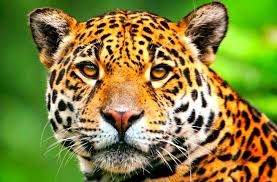